3° step GEOmetricaMente
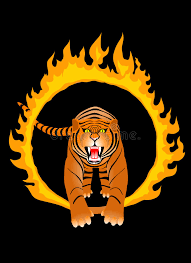 FOCUS  : 
Cerchio/circonferenza . . .
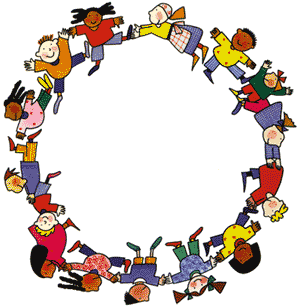 Il cerchio
Definizione :
è una parte di piano limitata da una linea curva chiusa chiamata CIRCONFERENZA.
Osserva
Se aumenta la lunghezza della circonferenza aumenta anche il cerchio?                      




E se aumenta il cerchio aumenta la circonferenza? 
Con il compasso traccia alcune circonferenze di diverse lunghezze e colorale di giallo.
Colora di azzurro i cerchi più piccoli e di arancione quelli più grandi.
GLI ELEMENTI DEL CERCHIO
Il raggio è il segmento che unisce il centro del cerchio con un punto qualsiasi della circonferenza.
Disegna dei cerchi con alcuni raggi :
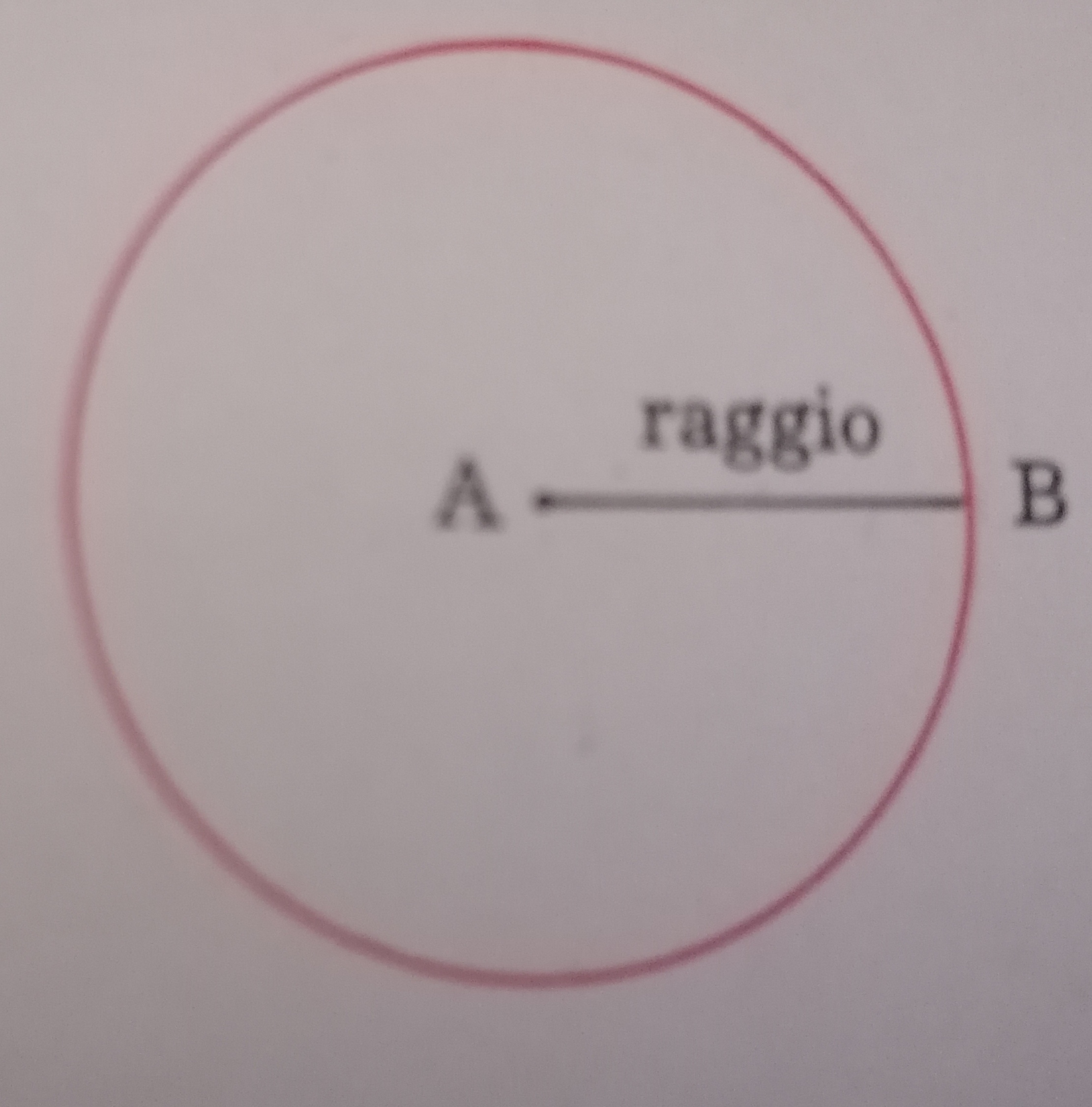 Disegna, osserva e rispondi
Disegna cerchi di diverse grandezze, traccia i loro raggi e misurali con il righello . 
Aumentando il cerchio aumenta il raggio? 
Quanti raggi ci sono in un cerchio?
Disegna con il compasso un cerchio che ha il raggio di 3 cm.
Disegna 2 cerchi congruenti.
La  corda
La corda è un segmento che congiunge due punti della circonferenza
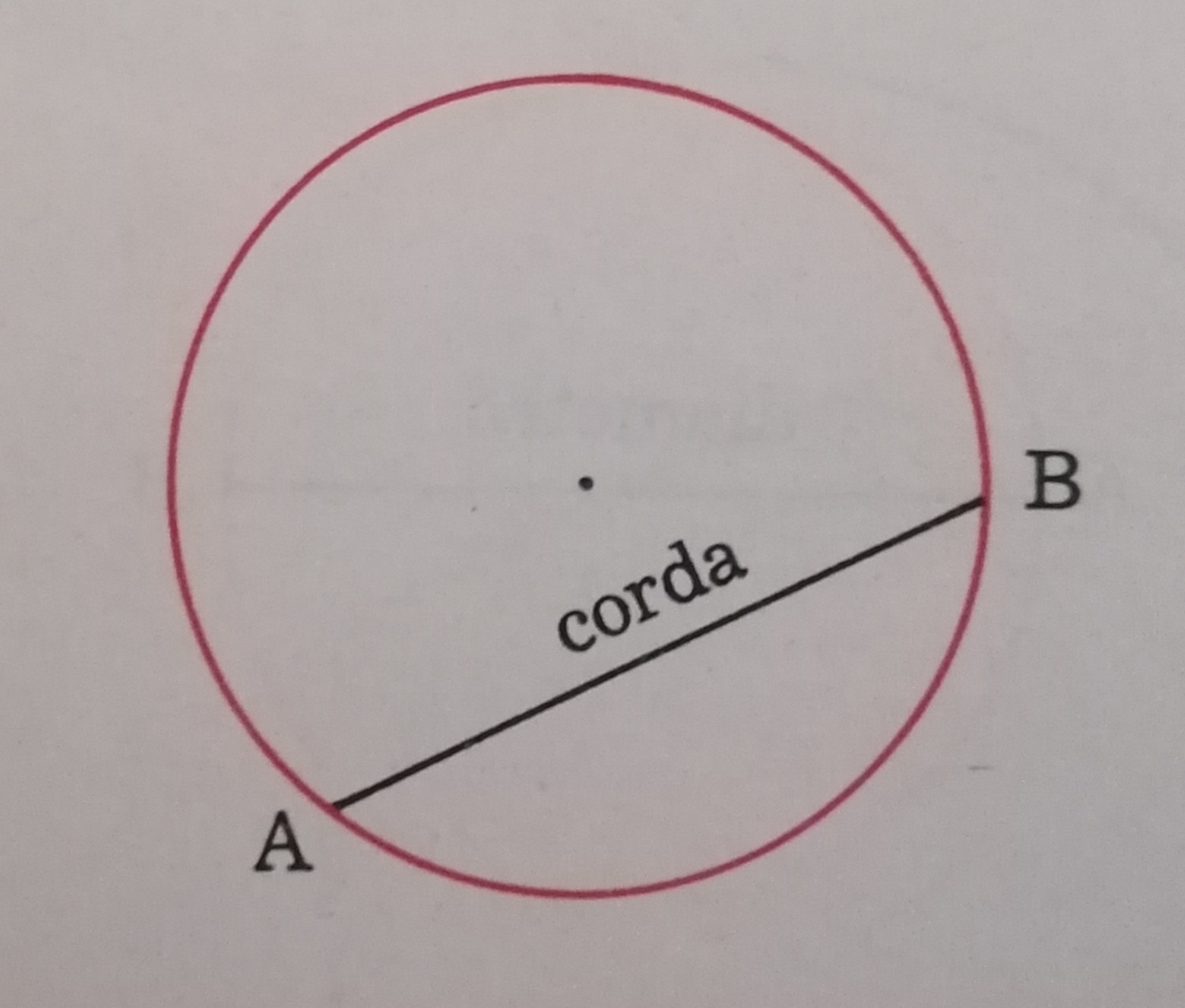 Disegna un cerchio e traccia alcune corde.
Sciccherie
I lati del quadrato ABCD cosa sono rispetto al cerchio? 
Disegna in un cerchio la sua corda più lunga: cosa noti?
IL DIAMETRO
Il diametro è una corda che passa per il centro del cerchio ( o circonferenza?).
In un cerchio quanti diametri ci sono?
In un cerchio il raggio che parte è del diametro? Osserva:
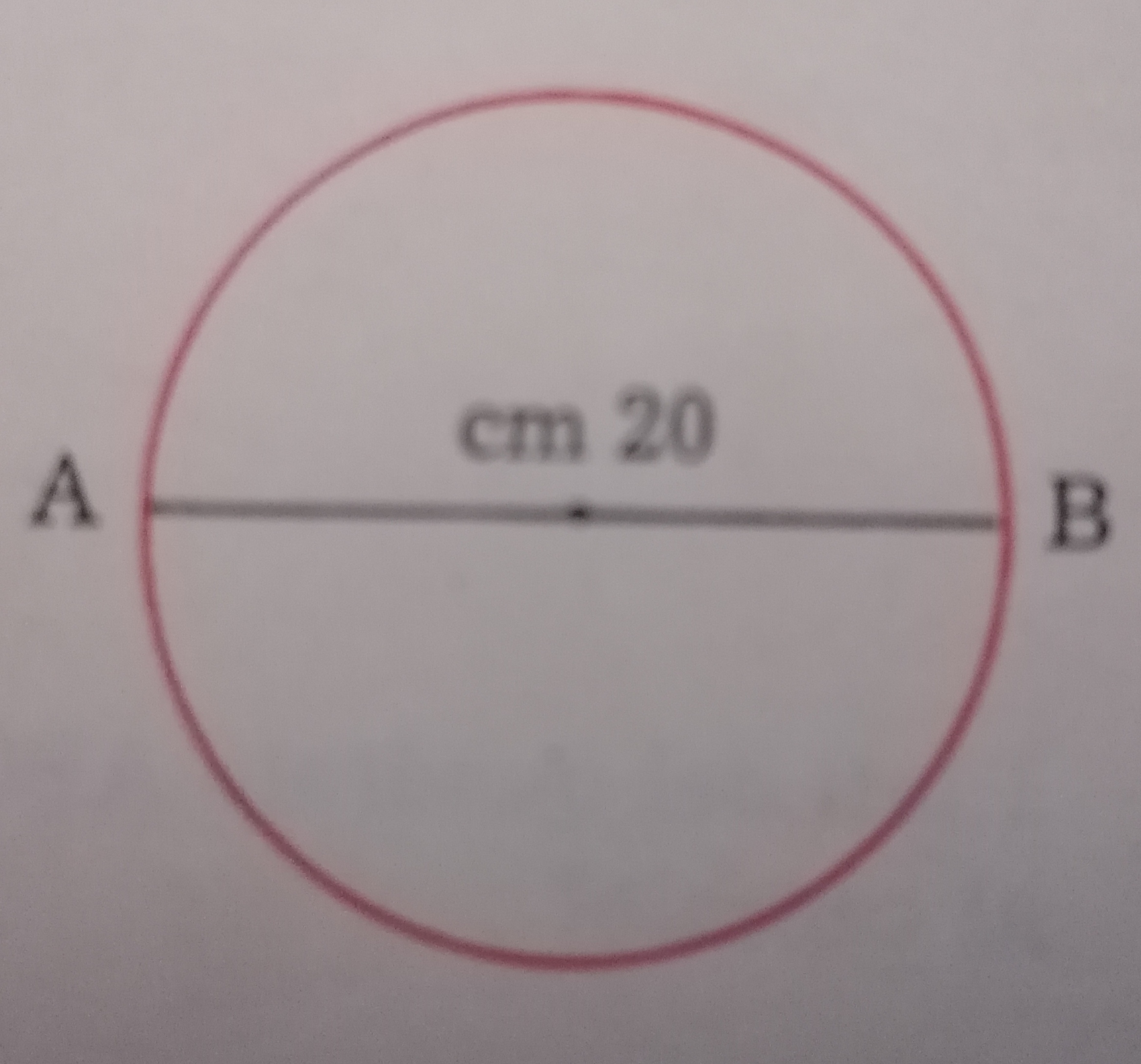 Quanto misura il raggio? 
                             r = d : 2
           Quanto misura il diametro? 
                             d = r x 2
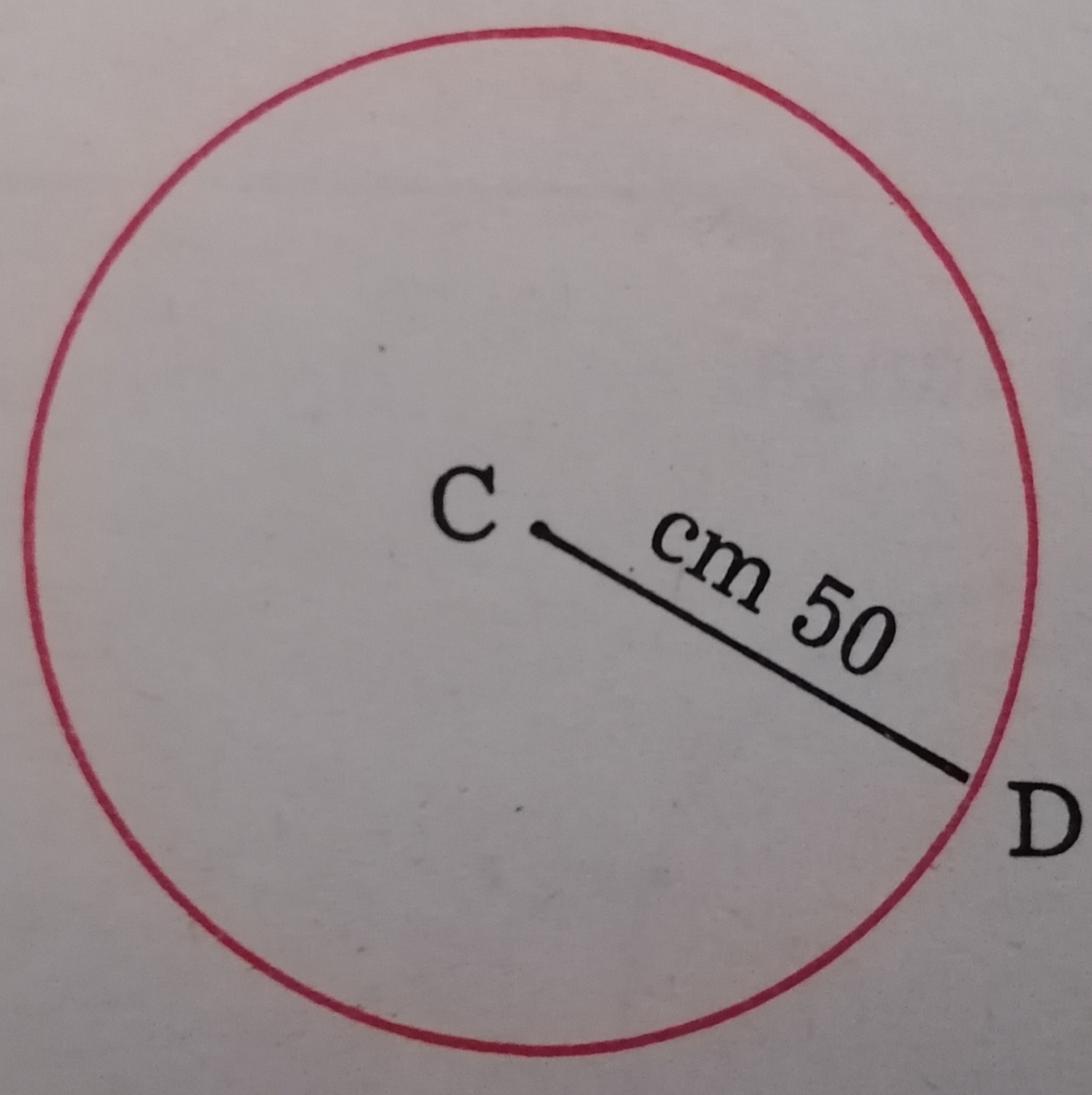 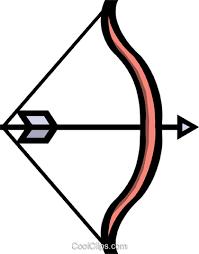 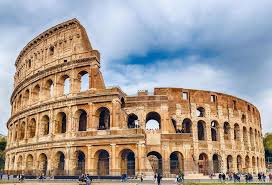 L’ Arco
L’arco è una parte della circonferenza :
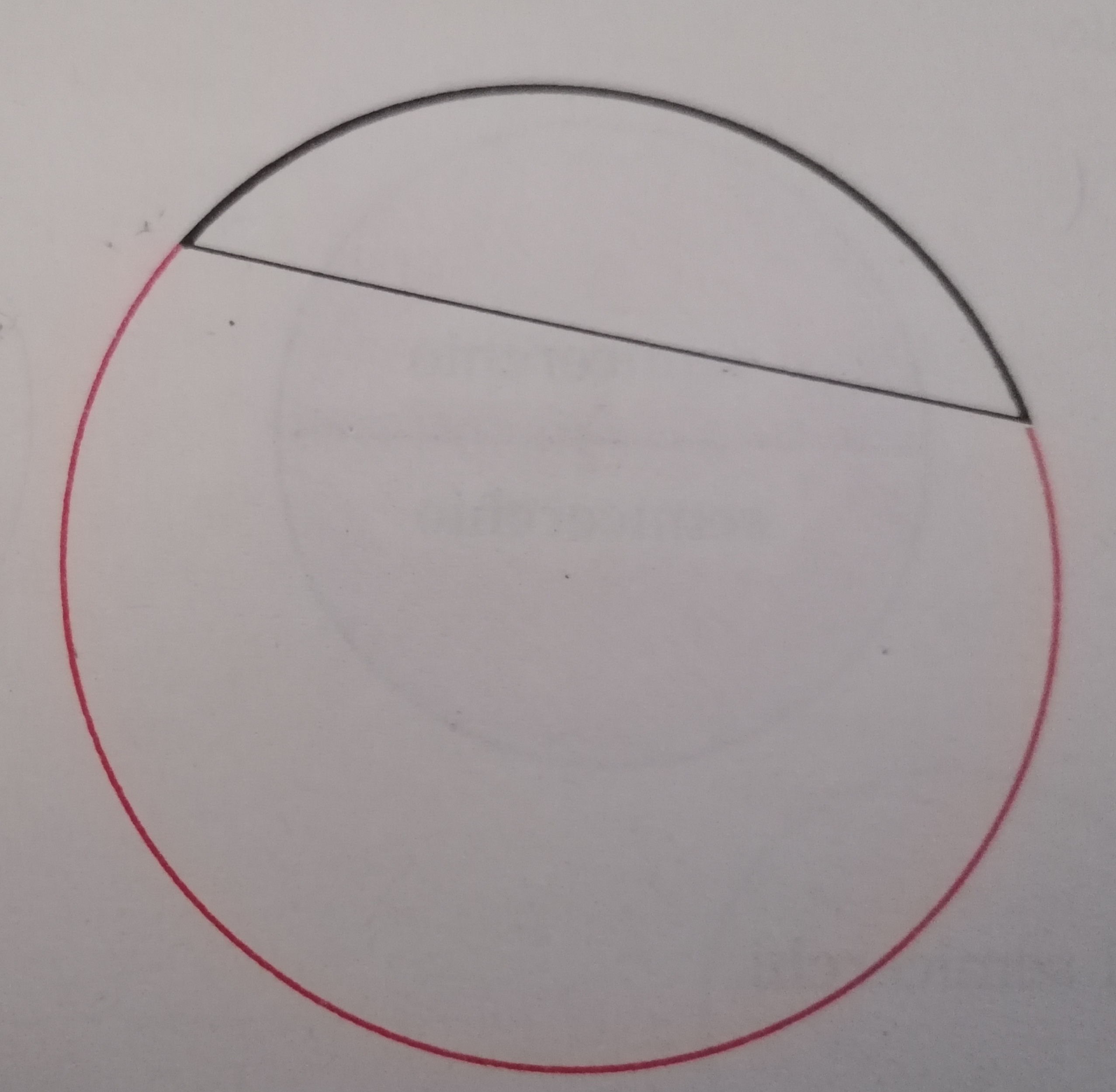 Una corda in quanti archi divide una circonferenza?
Il settore circolare
E’ una parte del cerchio compresa tra 2 raggi e l’arco sotteso.
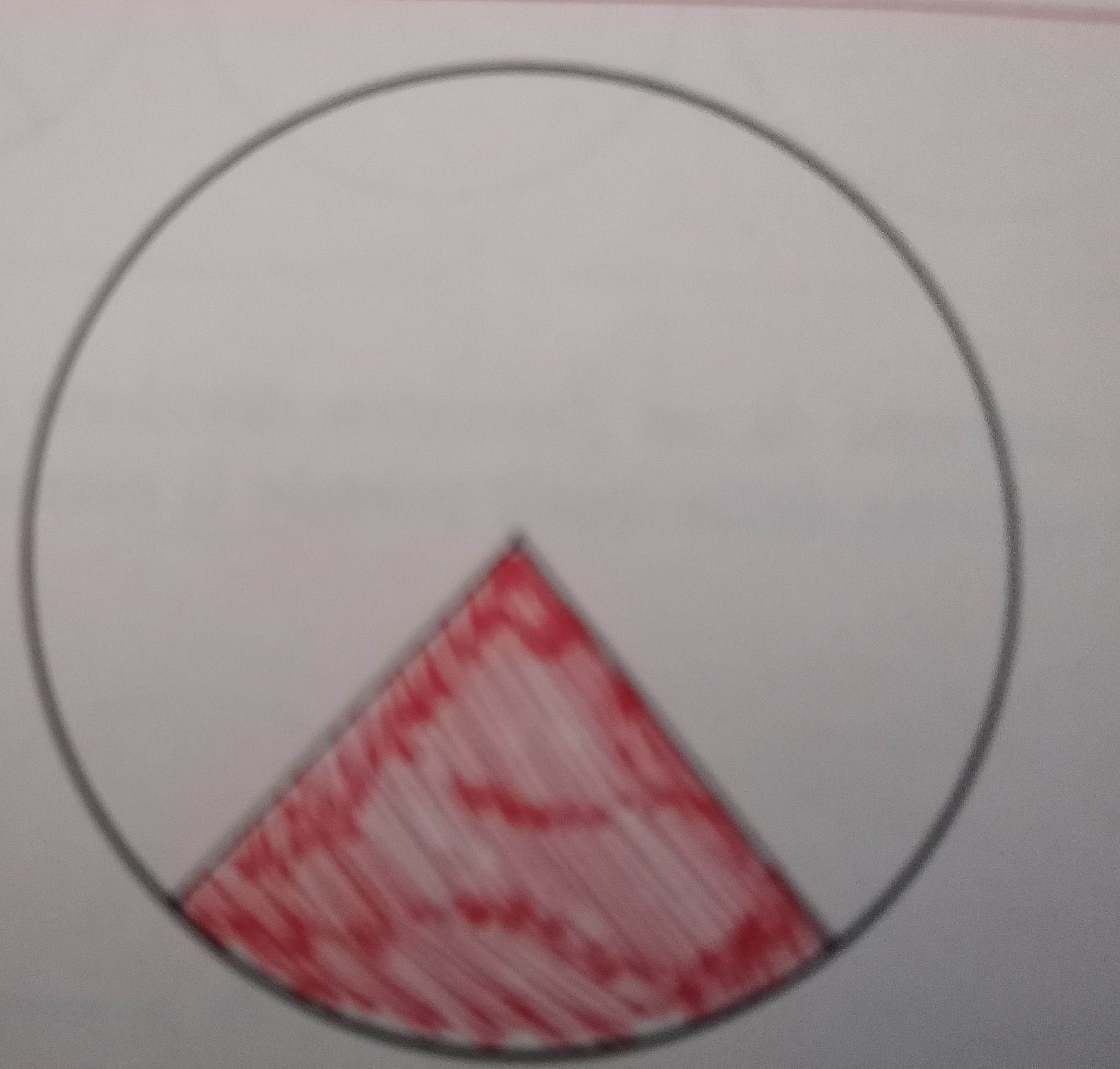 Disegna un cerchio e il suo settore circolare.
Semicerchio
Il diametro divide il cerchio in due parti congruenti ( uguali) ognuna delle 
 quali prende il nome di semicerchio:
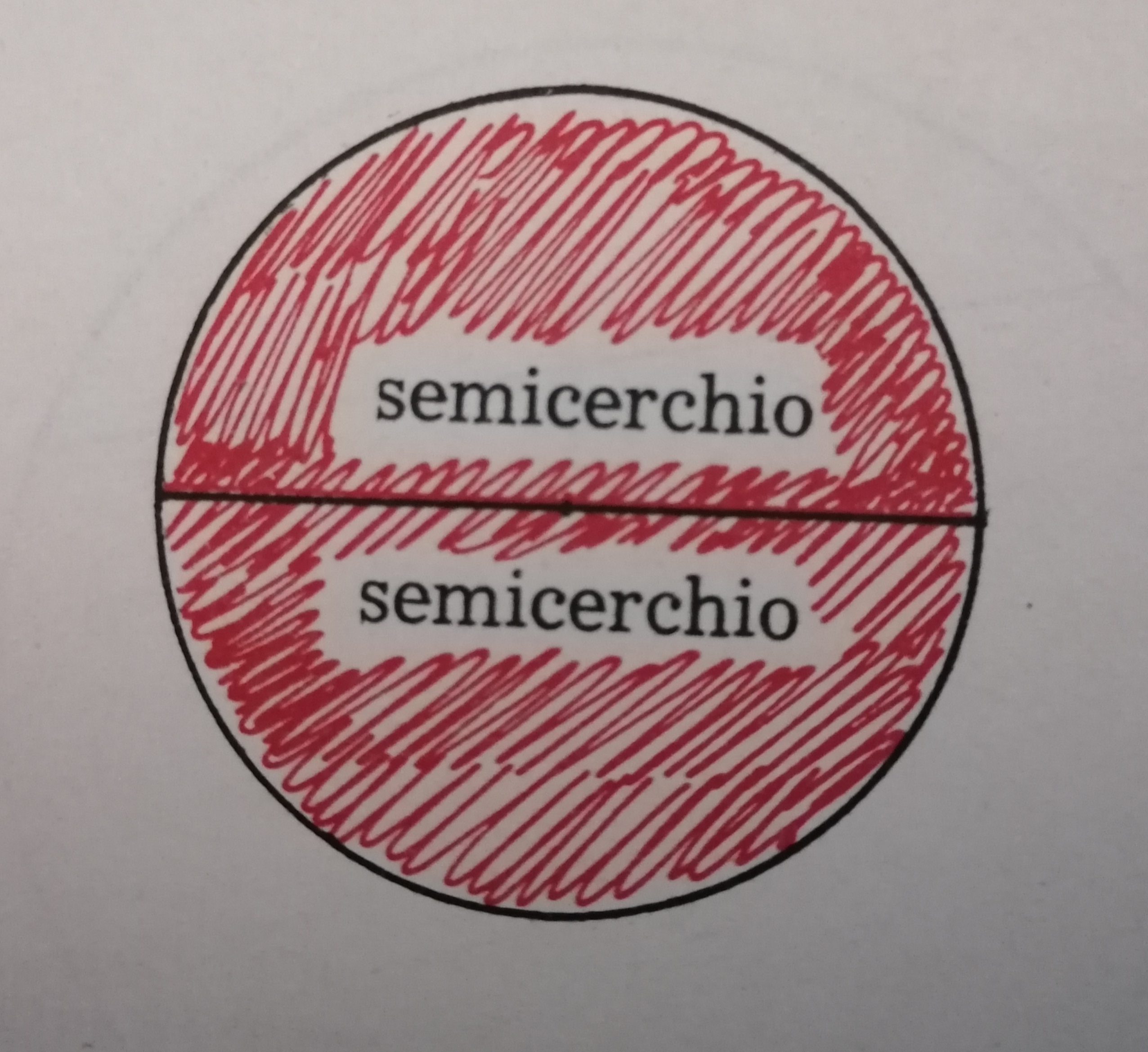 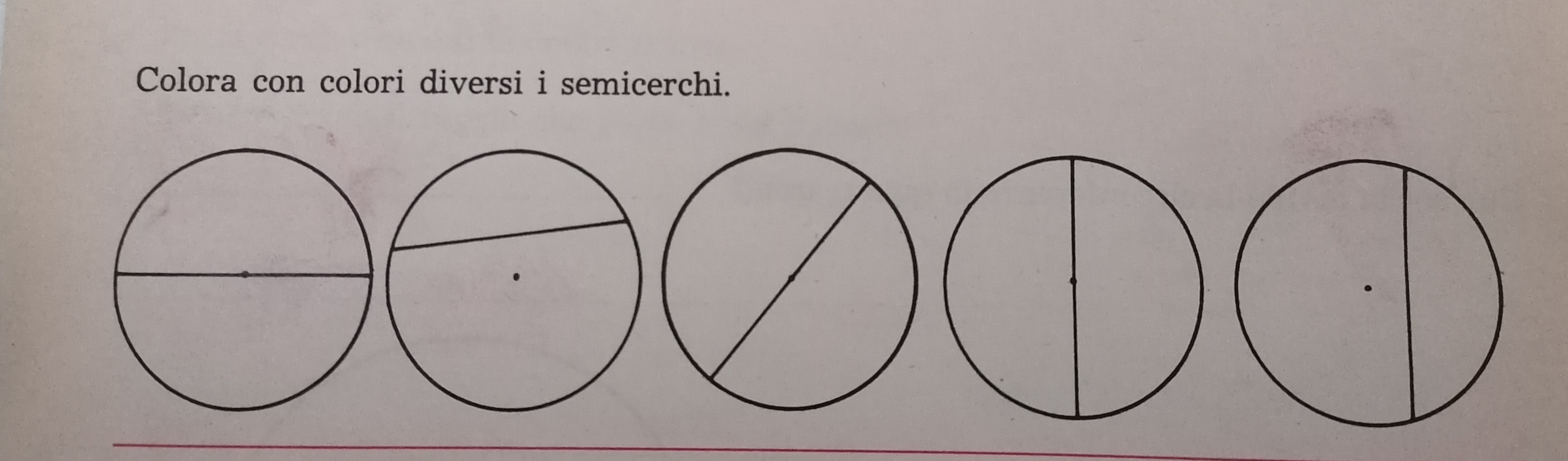 verifica
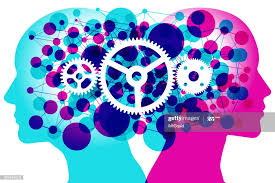 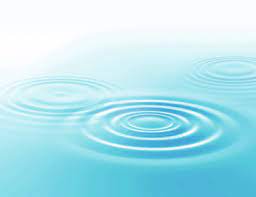 La corona circolare
E’ la parte di superficie piana compresa tra due circonferenze che hanno lo stesso centro, perciò dette circonferenze concentriche. 
Disegna, usando il compasso, due circonferenze concentriche e colora la corona circolare.
Il calcolo della circonferenza
In ogni cerchio la  circonferenza è 3,14 volte più grande del diametro e quindi 6,28 volte più grande del raggio. 
Da dove nascono questi numeri? Che cos’è il pi greco?
Sperimentiamo: 
tappi, coperchi, spago, scotch, righello, cartoncino e. . . Buon divertimento!!!
Cenni storici
Il primo a lasciare una documentazione scritta del pi greco fu uno scriba egizio Ahems nel 1650 a. C. per misurare con precisione terreni ed edifici. Se ne occuparono poi gli Ebrei e anche i Greci i quali per primi usarono l’espressione «quadratura del cerchio». Anche i Romani lo usarono ma furono i Cinesi nel V secolo ad avvicinarsi di molto al suo valore reale . Come puoi vedere dalla foto ci sono infinite cifre decimali: per i matematici ne bastano 39.
Hai visto quante cifre decimali??? A noi bastano solo le prime due : 3,14 senza di loro NON ci sarebbe 
PI GRECO,
il numero più affascinante!!!
Dove si trova?
In ogni cosa bella    che ti circonda : è l’armonia del mondo!
CHE meravigliA !!!
llllllllllllllllllllllllllllllllllllll
Formule dirette ed inverse
C : d = 3,14                   d = C : 3,14 
C :  r = 6,28                    r = C : 6,28  
C = d  x 3,14                   
C = r  x  6,28
L’area del cerchio
Se osservi attentamente le figure, noterai che più lati ha un poligono più somiglia ad un . . .
. . . Cerchio!!!  Il cerchio può essere, quindi,  considerato un poligono regolare con un numero infinito di lati. Pertanto per calcolare la sua area  si può utilizzare  la stessa formula . Osserva:
1° MODO
N.B. APOTEMA : raggio della circonferenza inscritta e anche altezza dei triangoli che formano il quadrato.
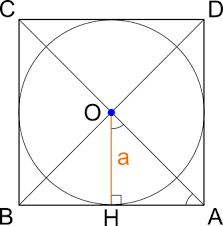 AREA DE CERCHIO
2° MODO
L’area del cerchio è quasi uguale a quella di un . . .quadrato che ha il lato uguale al raggio del cerchio ( 3,14 volte quasi 4 volte l’area del quadrato).
Sperimentiamolo!
Formula
SOS
Calcola l’area dei 2 cerchi nei 2 modi spiegati
2° modo
1° modo
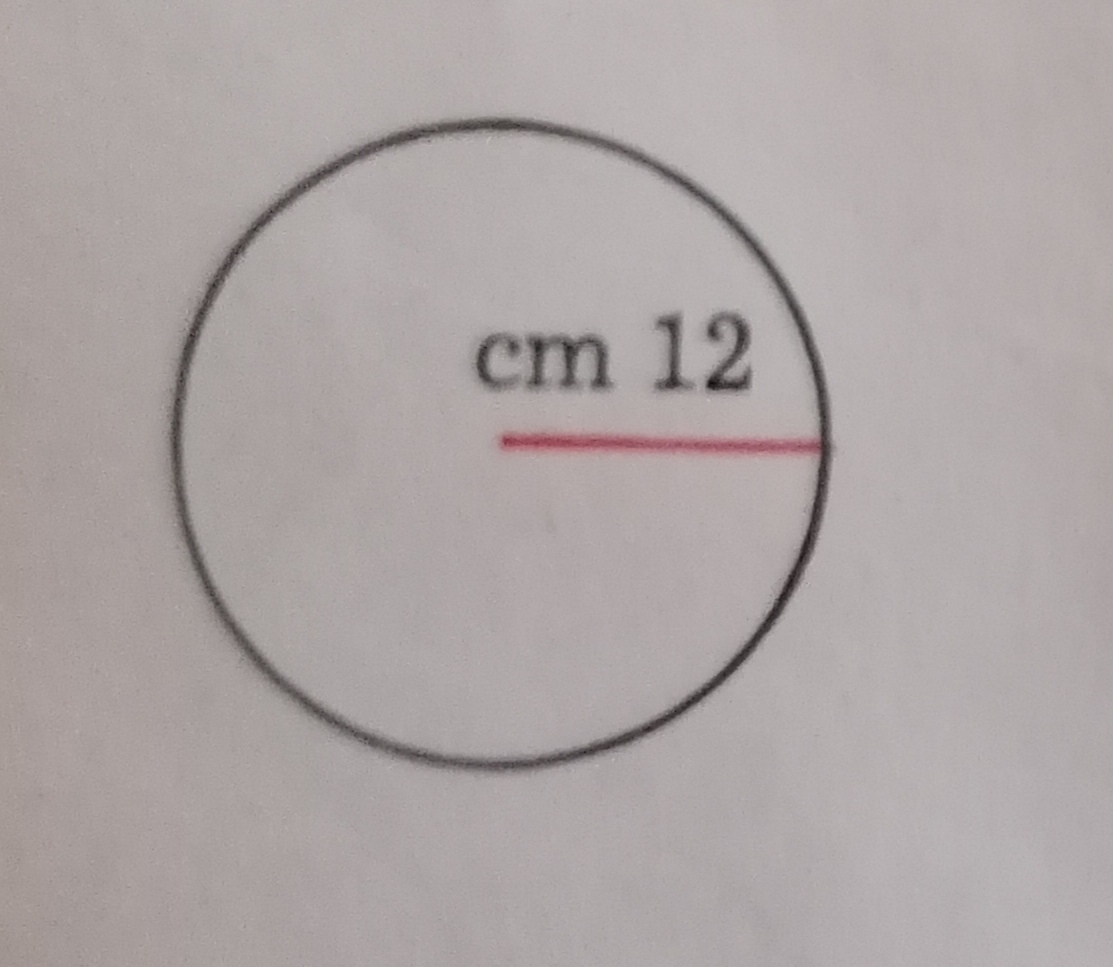 PER saperne di più
https://verifichematematica.blogspot.com/2014/05/risorse-il-cerchio.html 
https://www.youtube.com/watch?v=QzTXaVmJTNQ 
https://www.youtube.com/watch?v=BZ6gPO2YjWA
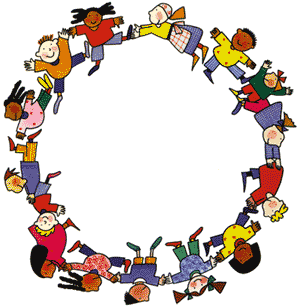 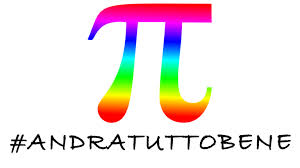 Ciao